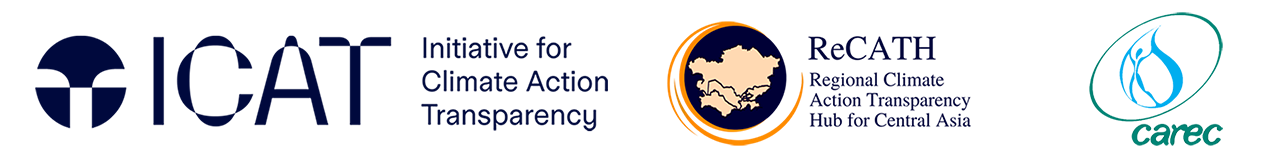 Сессия 4. Обмен опытом по планированию адаптационных мер в странах Центральной Азии и Кавказа
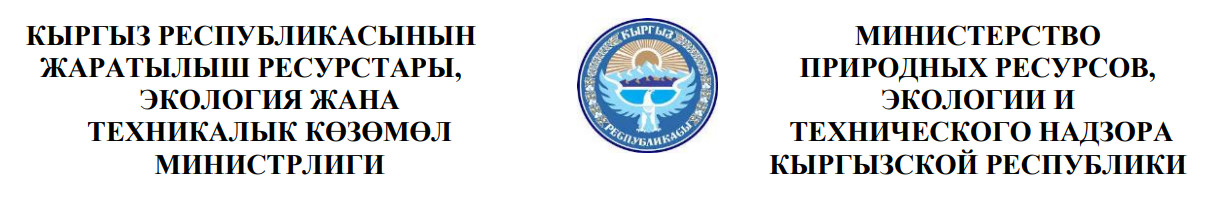 Сессия 4.Обмен опытом по планированию адаптационных мер 
в странах Центральной Азии и Кавказа
Опыт Узбекистана в планировании адаптационных мер в рамках  NAP
Хасанханова Г.,  Узбекистан
Бишкек, 13-14 июля 2023г.
Адаптация. Определение
«Адаптация к изменению климата означает приспособление природных и антропогенных систем в ответ на фактическое или ожидаемое воздействие климата или его последствия, которое позволяет снизить вред или использовать благоприятные возможности» (Четвертый оценочный доклад  МГЭИК). В соответствие с Шестым оценочным докладом МГЭИК Изменение климата 2022, уязвимость определяется как «степень, в которой система подвержена или не в состоянии справиться с неблагоприятными последствиями изменения климата, в том числе с изменчивостью и экстремальными климатическими явлениями.
 

Адаптация определена Межправительственной группой экспертов по изменению климата (МГЭИК), как важный элемент реагирования на изменение климата.
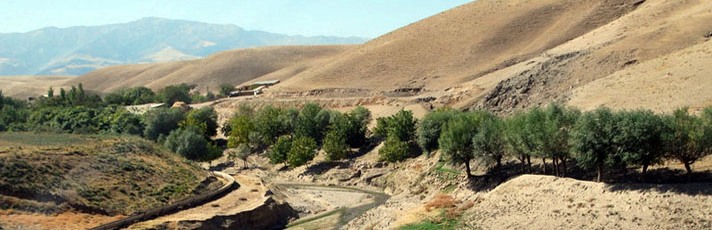 Адаптация к изменению климата – приоритетный компонент  обязательств Узбекистан на уровень  2030
Согласно МГЭИК, и национальным исследованиям  для Узбекистана наиболее вероятные ожидаемые воздействия и риски изменения климата (с высокой степенью достоверности), требующие адаптационных вмешательств, связаны с водными и земельными ресурсами. 
Ключевым приоритетом при удовлетворении спроса на продовольственную продукцию быстрорастущего населения страны является повышение климатоустойчивости сельского хозяйства и рациональное использование  водных и земельных ресурсов, не подвергая угрозе стабильное функционирование жизненно важных экосистем и их услуг.  Для достижения этих приоритетов Узбекистан, в частности, намерен усилить адаптационный потенциал, создать системы раннего предупреждения и управления рисками на всех уровнях в синергизме с действиями по предотвращению изменения климата. 
Существуют конкретные секторальные стратегии, концепции, проекты и  программы в области водных ресурсов, эффективного использования энергии, сокращения выбросов парниковых газов, сохранения лесов, а также  Дорожные карты по  их реализации, утверждаемые правительством. Эти программные документы  служат отправными точками  для продвижения и интеграции в Национальный план по адаптации и достижения целей устойчивого развития.
[Speaker Notes: В ОНУВ1 (2017 г.) Республики Узбекистан были выделены конкретные действия на период 2020-2030 по пяти тематическим областям адаптации: (i) сельское и водное хозяйство; (ii) социальный сектор; (iii) смягчение последствий Аральской катастрофы; (iv) экосистемы и (v) стратегическая инфраструктура и производственные системы. 
В обновленном ОНУВ2 (2021 г.) области климатической адаптации и устойчивости включают восемь приоритетных направлений: водное хозяйство, сельское хозяйство, инфраструктура, биоразнообразие и экосистемы, леса, здоровье, прибрежные зоны и управление рисками бедствий.
Таким образом, сельское хозяйство и водные ресурсы представляют высокий приоритет и глобальную значимость для будущего развития и безопасности.]
Адаптация к изменению климата – приоритетный компонент  обязательств Узбекистан на уровень  2030
В соответствии с политикой Правительства и признавая сложность и многогранность интеграционных процессов, в качестве первоочередного шага по выполнению Парижского Соглашения,   в 2017 году Правительство приступило к продвижению процесса Национального Плана Адаптации (НПА) при поддержке ПРООН: 
C 2017  года Правительство Узбекистана приступило к разработке Национального Плана Адаптации (NAP) при финансовой поддержке Зеленого Климатического Фонда. В  поддержку продвижения процесса планирования  ( подготовка NAP)  и климатически устойчивого развития были приняты следующие  акты:
Указ Президента "О мерах по повышению открытости и прозрачности государственного бюджета и государственных целевых фондов, включая Дорожную карту  с созданием интернет-портала "Открытый бюджет", обеспечивающего свободный доступ к информации и данным о государственных и внебюджетных фондах 
Постановление КМ РУз  "О мерах по внедрению системы управления проектами в Республике Узбекистан", включая  также создание Национального агентства по управлению проектами,  призванное обеспечить единую информационную систему управления и реализации государственных и региональных программ, инвестиционных проектов, финансируемых за счет средств государственного бюджета, целевых фондов, иностранных займов, кредитов и грантов. 
Основываясь на приоритетах взаимодействия между смягчением последствий и адаптацией с широким участием всех целевых групп, NAP предусматривает развитие планов адаптации по следующим тематическим областям: водное хозяйство, сельское хозяйство, климатические риски, опасные явления, здания и здоровье, а также разработку территориальных НПА в наиболее уязвимых регионах страны- Хорезм, Навои  и Республика Каракалпакстан.
Ожидаемое завершение NAP– сентябрь текущего года.
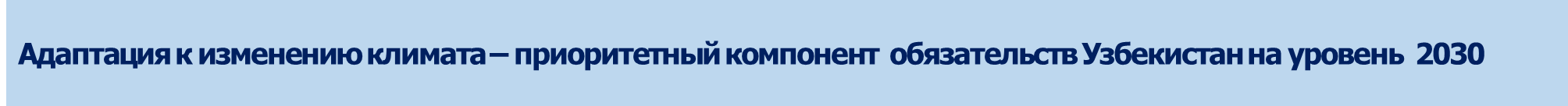 В ОНУВ1 (2017) Республики Узбекистан были выделены конкретные действия на период 2020-2030 по пяти тематическим областям адаптации: (i) сельское и водное хозяйство; (ii) социальный сектор; (iii) смягчение последствий Аральской катастрофы; (iv) экосистемы и (v) стратегическая инфраструктура и производственные системы. 
В обновленном ОНУВ2 (2021) области климатической адаптации и устойчивости включают восемь приоритетных направлений: водное хозяйство, сельское хозяйство, инфраструктура, биоразнообразие и экосистемы, леса, здоровье, прибрежные зоны и управление рисками бедствий.
Адаптация к изменению климата – приоритетный компонент  обязательств Узбекистана на уровень  2030
Национальные базовые проекты
Адаптационный фонд  / UNDP. Обеспечение климатической устойчивости фермерских и дехкан-ких хозяйств в засушливых районах Узбекистана. (2014-2021) 10 млн. США
Всемирный Банк/EBRD   Модернизация сельского хозяйства для Узбекистана (2020-2026 ) 500 млн. США)
Всемирный банк Проект улучшения управления водными ресурсами Южного Каракалпакстана (2014-2024) 225 млн. США;
Всемирный Банк Проект Восстановление устойчивости ландшафтов (2020-2025);
EF/FAO Устойчивое управление лесами в горных и долинных районах Узбекистана (2018-2023) 
GEF/UNDP (CACILM1) Снижение нагрузки на использование природных ресурсов в результате конкурирующей эксплуатации неорошаемых засушливых земель в горных, полупустынных и пустынных ландшафтах Узбекистана. (2014-2018) 
GIZ/FAO (CACILM1) Farish Resilience Pasture Management Project (2008-2013)
Адаптация к изменению климата – приоритетный компонент  обязательств Узбекистан на уровень  2030
Стратегия развития Нового Узбекистана на 2022-2026 годы,  №ПП-60 от 28.01.2022
О мерах по эффективному использованию земельных и водных ресурсов в сельском хозяйстве,  №УП -5742  от  17.06.2019 
Об утверждении Концепции развития системы лесного хозяйства в Республике Узбекистан до 2030 г., №ПП-4850 от 06.10.2020, 
Стратегия перехода Республики Узбекистан к «зеленой» экономике на 2019-2030 годы, №ПП-4477 от 04.10.2019
Стратегия развития сельского хозяйства Республики Узбекистан на 2020-2030 годы, №ПП- 5853 от 23.10.2019
Стратегия развития водного хозяйства на 2020-2030 годы,  №ПП-6024 от 10.07.2020
Национальная стратегия охраны окружающей среды на период до 2030 года, №ПП- 5863 от 30.10.2019 и др.
Специальная резолюция ООН об объявлении региона Приаралья зоной экологических инноваций и технологий, принятая на пленарном заседании 75-й сессии Генеральной Ассамблеи ООН 18 мая 2021 года в Нью-Йорке, поощряет развитие научно-исследовательской и консультативной деятельности по дальнейшему восстановлению окружающей среды и сохранению природных ресурсов, а также призывает к совместным междисциплинарным исследованиям,  разработке и внедрению инновационных технологий, содействию инклюзивному и экологически устойчивому экономическому росту. Создан трастовый фонд  для поддержки мер по адаптации.
Краткий обзор результатов деятельности и проектов, утвержденных СС Многопартнерского трастового фонда по человеческой безопасности для региона Приаралья за период 2018-2020гг. 
 
27 ноября 2018г. в штаб-квартире UN в г. Нью-Йорке  на специальном заседании высокого уровня UN был создан Многопартнерский трастовый фонд по человеческой безопасности для региона Приаралья (MPHSTF).  Главным органом MPHSTF является Руководящий комитет, который принимает решения по мобилизации и распределению средств, управлению и надзору за деятельностью Фонда.  Сопредседателями руководящего комитета выступают Правительство Республики Узбекистан и Представительство UN в г. Ташкенте. Офис MPHSTF при UNDP в г. Нью-Йорке – это структура UN, которая администрирует более 100 подобных фондов по всему миру.
Средства Трастового фонда UN для региона Приаралья формируются за счет вкладов правительств стран, донорских организаций, частного сектора и отдельных лиц. В частности:










Правительством Республики Узбекистан осуществлен первый транш со-финансирования MPHSTF в размере $2 млн. в рамках объявленного в ходе мероприятия высокого уровня в ноябре 2018г. решения о регулярном со-финансировании данного Фонда на уровне около $2 млн. ежегодно.
Меры и деятельность по адаптации уязвимых секторов к  изменению климата
Деятельность, связанная с мерами адаптации  и смягчения  последствий изменения климата,  отражена  практически во всех  отраслевых стратегиях, планах и программах развития страны, в частности в: Стратегии перехода Республики Узбекистан к «зеленой» экономике на 2019-2030 годы, Стратегии развития сельского хозяйства на 2020-2030 гг, Стратегии развития водного хозяйства на 2020-2030 годы,  Национальной стратегии охраны окружающей среды на период до 2030 года,  Стратегии по обращению с твердыми бытовыми отходами на период 2019-2028 годы, Концепции обеспечения электрической энергией на 2020-2030 год и др.
В республике успешно выполнены и реализуются меры по адаптации и смягчению последствий изменения климата, в том числе выполнено 15 проектов Механизма чистого развития (МЧР) в рамках Киотского протокола. За весь период деятельности проектов МЧР в Узбекистане введено в обращение 15 229 536 тонн сертифицированных сокращений выбросов в СО2-эквиваленте (ССВ) и привлечены иностранные частные инвестиции на сумму 24,4 миллиона долларов США. 
В "Профиле климатических рисков страны" [UNDP, 2015 ] и   других страновых обзорах были проведены обширные оценки уязвимости, с особым вниманием к наиболее уязвимым регионам, входящим в зону бедствия Аральского моря.  Три наиболее уязвимых региона -  Республика Каракалпакстан, Бухара и Хорезм были выделены в качестве приоритетных направлений для NDC и Государственной программы развития региона Аральского моря (2017-2021 гг.), а также  отобраны для территориальных планов адаптации  по НПА.
Выявление регионов, которые подвергаются наибольшему риску, оценка уязвимости имеет важное значение при планировании мер  и выбора приоритетов адаптации к изменению климата для выработки совместных планов, механизмов координации  адаптации  и реализации социально- экономических и природоохранных  мер и действий  на различных уровнях, и решить где и когда осуществлять требуемые вмешательства.
[Speaker Notes: № УП-5185 от 8 сентября 2017 г. «Об утверждении концепции административной реформы в Республике Узбекистан]
Оценка уязвимости к изменению климата по МГЭИК
Природная/ физическая среда
Изменения и изменчивость климата
Социальная среда
Чувствительность
Воздействие
Потенциальное воздействие
Адаптационная способность
УЯЗВИМОСТЬ
Уязвимость – ключевой фактор для разработки адаптационных решений
Уязвимость = f (воздействие,  чувствительность, способности к адаптации)
(Концепция уязвимости МГЭИК, совместимо с концепцией риска МГЭИК, 2014г.)
Индикаторы уязвимости
[Speaker Notes: Воздействие и чувствительность вместе составляют потенциальное воздействие, в то время как адаптивная способность – это способность системы, чтобы справиться с этими воздействиями]
Методы, инструменты и подходы по оценке уязвимости
Методология, подходы  и руководства МГЭИК по оценке уязвимости  и воздействий рисков изменения климата  на водное и  сельское хозяйств, с использованием моделей SWAT, CROPWAT, SHARP и инструментов мониторинга  ОДДЗ Trends.Earth и др. 
  Подходы FAO ООН по оценке устойчивости к изменению климата фермеров и скотоводов  и Руководство ФАО по водным ресурсам и адаптации к изменению климата, и Отслеживание адаптации в сельскохозяйственных секторах: индикаторы адаптации к изменению климата (ФАО,2017)
Инструменты ФАО-PLUD (общественное участие в планировании землепользования) и SHARP (оценка устойчивости фермеров и скотоводов к ИК) использованы при оценке уязвимости на местном уровне.
Источники Информации: метеорологические данные и информация Узгидромет, фактические  и статистические данные ключевых министерств, ведомств и их подразделений,  служб мониторинга на различных уровнях. Дополнительно были использованы обзоры, публикации и отчеты по ТЭО инвестиционных проектов, экологической оценке и социологическим исследованиям   в области  управления водных ресурсов, сельского хозяйства, изменения климата и др.
Ранжирование территории по зонам планирования в бассейнах рек Амударьи и Сырдарьи
Оценка уязвимости в бассейнах рек Амударьи и Сырдарьи
ГИС картирование территории по компонентам уязвимости
Воздействие
Чувствительность
Адаптационный потенциал
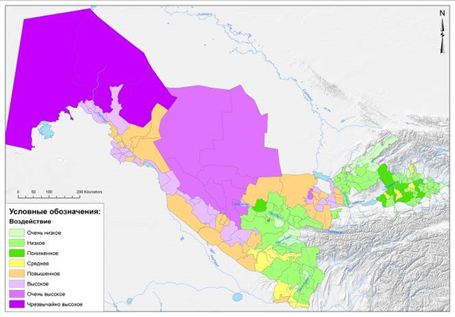 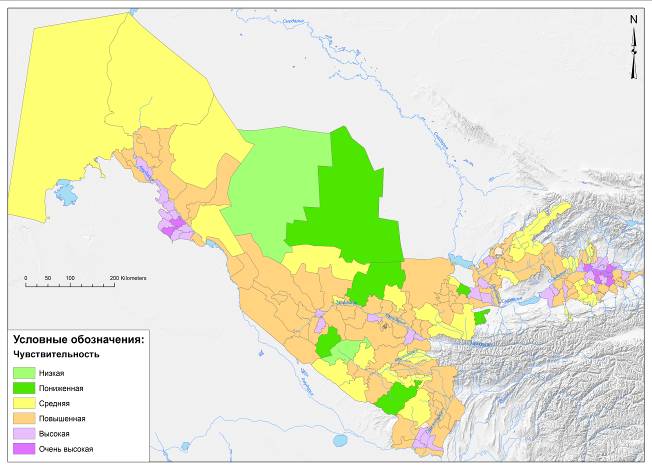 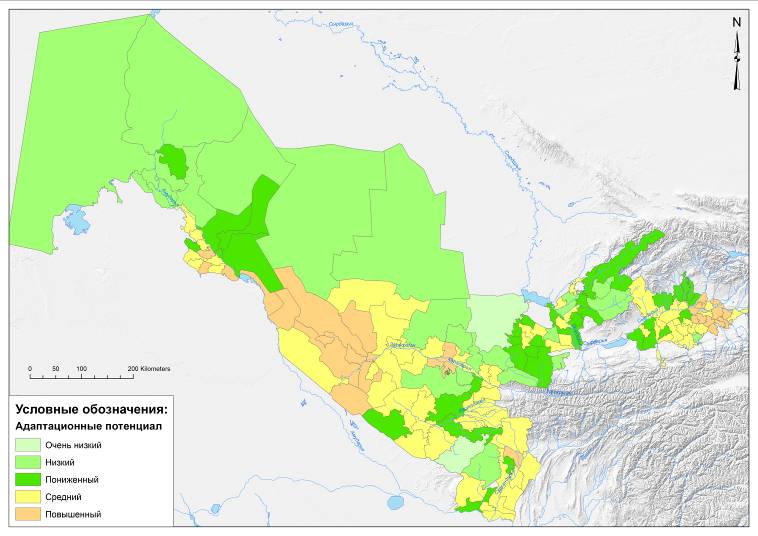 Результаты оценка уязвимости в бассейнах рек Амударьи и Сырдарьи на основе комплексного  индекса 
Обзор
Сельское хозяйство в бассейне р. Амударья более уязвимо к изменению климата, чем в бассейне р. Сырдарья.
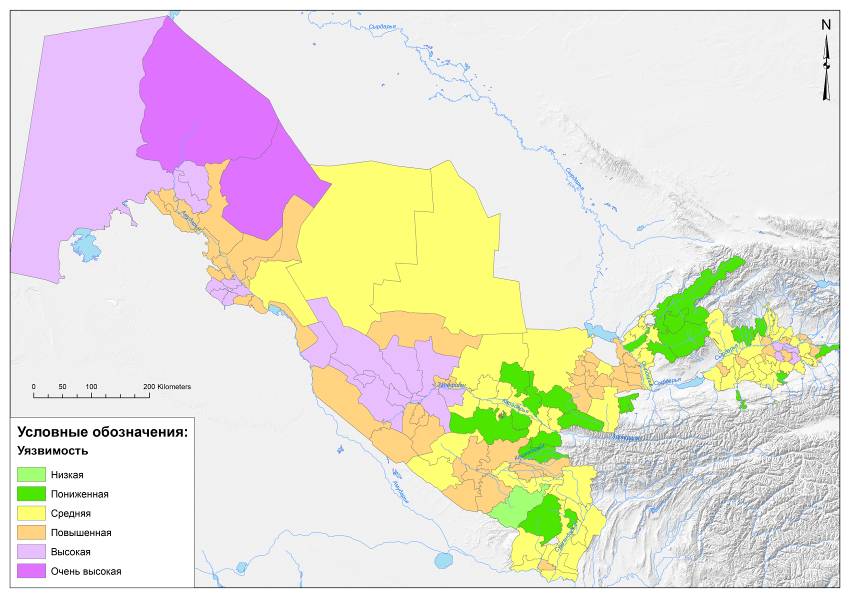 Географически очень высокая уязвимость приурочена к северо-западу в Низовье Амударьи, что особенно характерно для районов, прилегающим к пустыне Аралкум на обсохшем дне Арала. Это Муйнакский, Кегейлийский, Чимбайский, Тахтакупырский и Кунградский районы Каракалпакстана. Остальная территория Каракалпакстана и Хорезмской области характеризуются высокой степенью уязвимости. 
	Равнинным регионам присуща высокая и повышенная уязвимость. Пониженной уязвимостью характеризуются предгорные районы Ташкентской, Самаркандской, Кашкадарьинской и Сурхандарьинской области. В районах Ферганской долины отмечается различный уровень уязвимости - от пониженного до высокого, с общим преобладанием средней уязвимости.
Свыше  38% территории Узбекистана характеризуется высокой и очень высокой  степенью уязвимости к изменению климата, на 54%  - средняя и повышенная; только 7% территории относится к пониженной и 1% - к низкой уязвимости.
[Speaker Notes: Заметны отличия между равнинной пустынной и предгорной полупустынной территорией, причем более уязвимые районы, приурочены к периферии орошаемых массивов в пустынной зоне.]
Основные пробелы для адаптации  и меры по их преодолению
Приоритетные направления деятельности по отслеживанию адаптационных мер и действий
Создание климатоустойчивых систем сельскохозяйственного производства (развитие научных исследований в области адаптации к изменению климата, внедрение современных агротехнологий и практик, повышение эффективности использования оросительной воды и водосбережение, подбор климатически устойчивых видов культур и агробиоразнобразия, улучшение гидрометеорологического обслуживания, системы мониторинга и оценки, и модернизация И&Д инфраструктуры и др.);
Вовлечение общественности в реализацию мер по адаптации (наращивание потенциала, повышение информированности и осведомленности)
Приоритетные меры и деятельность, выделенные на основе стейкхолдер консультаций и экспертных обсуждений
Наращивание адаптационного потенциала - укрепление благоприятной среды, усиление устойчивости и снижение уязвимости к изменению климата (планирование, финансирование и углеродные рынки); 
Создание институционального потенциала, координация и межсекторальное сотрудничество  - актуализация субрегиональных и местных планов  адаптации и интеграция в глобальные и региональные платформы знаний, сети и механизмы финансирования ;   
Продвижение карбонового земледелия (carbon farming), с использованием  экосистемных подходов (EbA, CbA) и углеводосберегающих; 
Устойчивое управление лесами и возобновляемые источники энергии  -  лесовосстановление, облесение, агролесоводство, и общинное управление лесами; 
Прикладные исследования по диверсификации культур, селекции новых сортов с высоким потенциалом поглощения парниковых газов;
Мобилизация/диверсификация  финансовых источников и интеграция в климатическое финансирование предупреждающих/упреждающих  мер адаптации;
Создание региональной платформы  обмена знаниями  в целях повышения  resilience pasture management и связыванию углерода.
SLM Territorial Planning
Methods and tools: FAO Participatory Land Use Development (PLUD) PLUD/PLUP  - the way to encourage and assist land users in selecting options that increase their productivity are sustainable, and meet the needs of society.
PLUP Workshops  participants that involved  the 4 local Citizens Assembles, farmers  and other target groups  from Zarbdar and Kamashi identified: (i) limiting factors for SLM  scaling out,  (ii) farmer  strategy and ways for overcoming barrier of SLM scaling up;
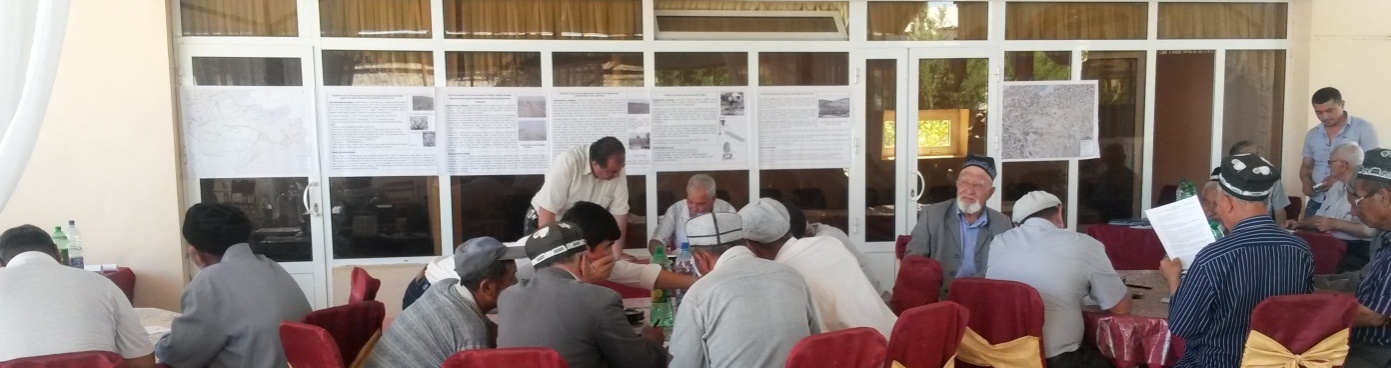 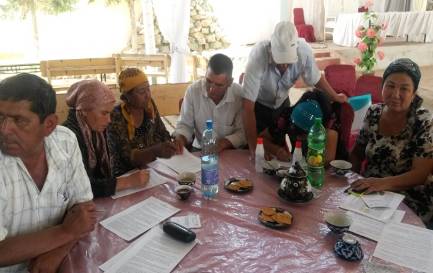 SLM Knowledge Management Platform
WOCAT country page
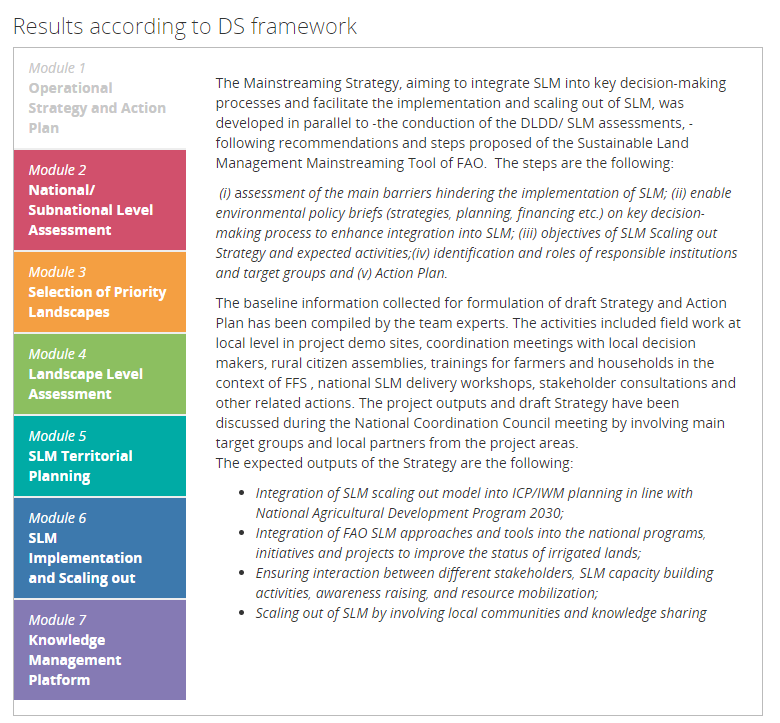 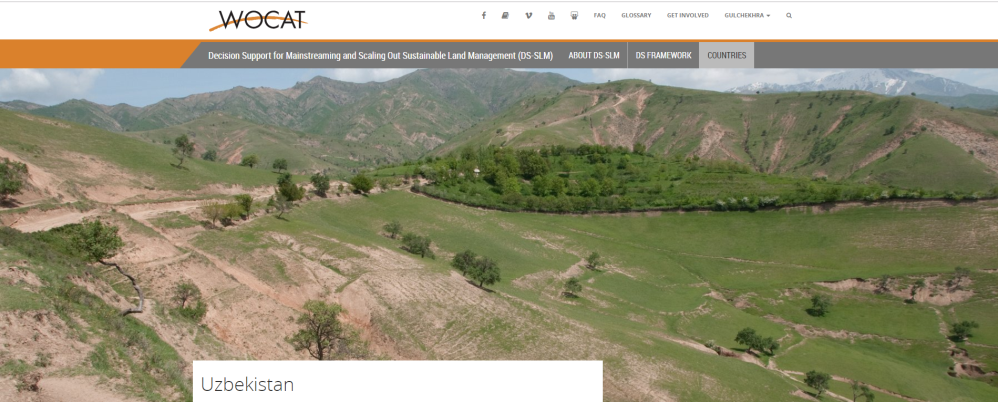 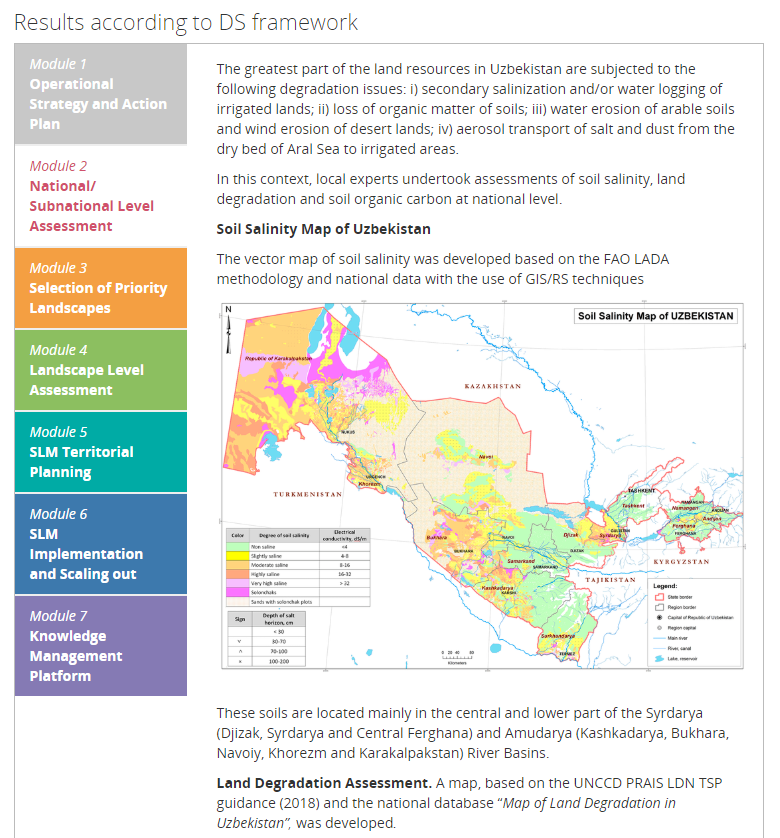 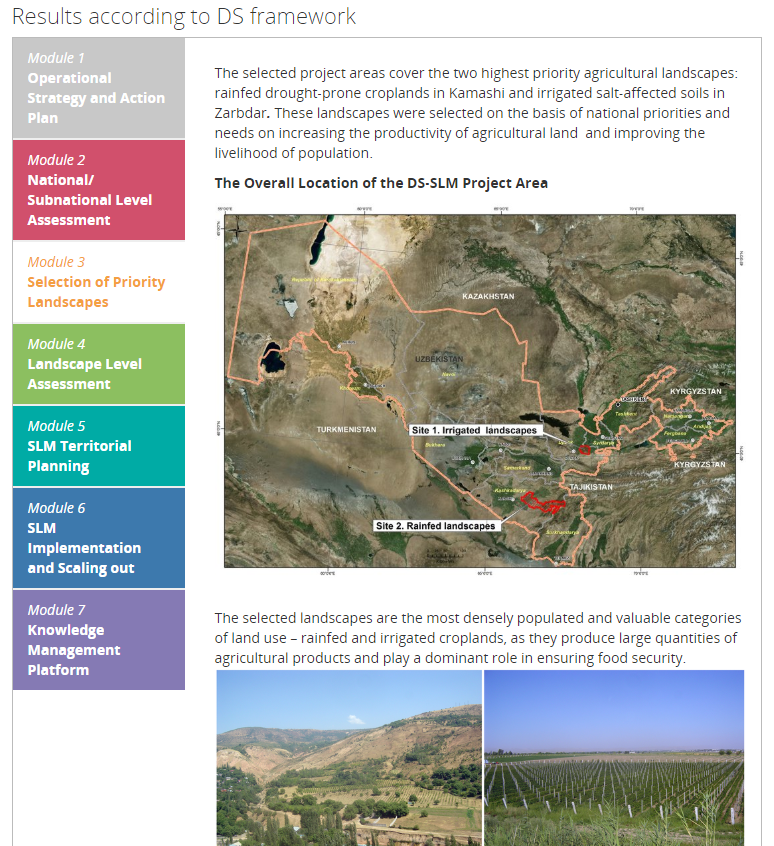 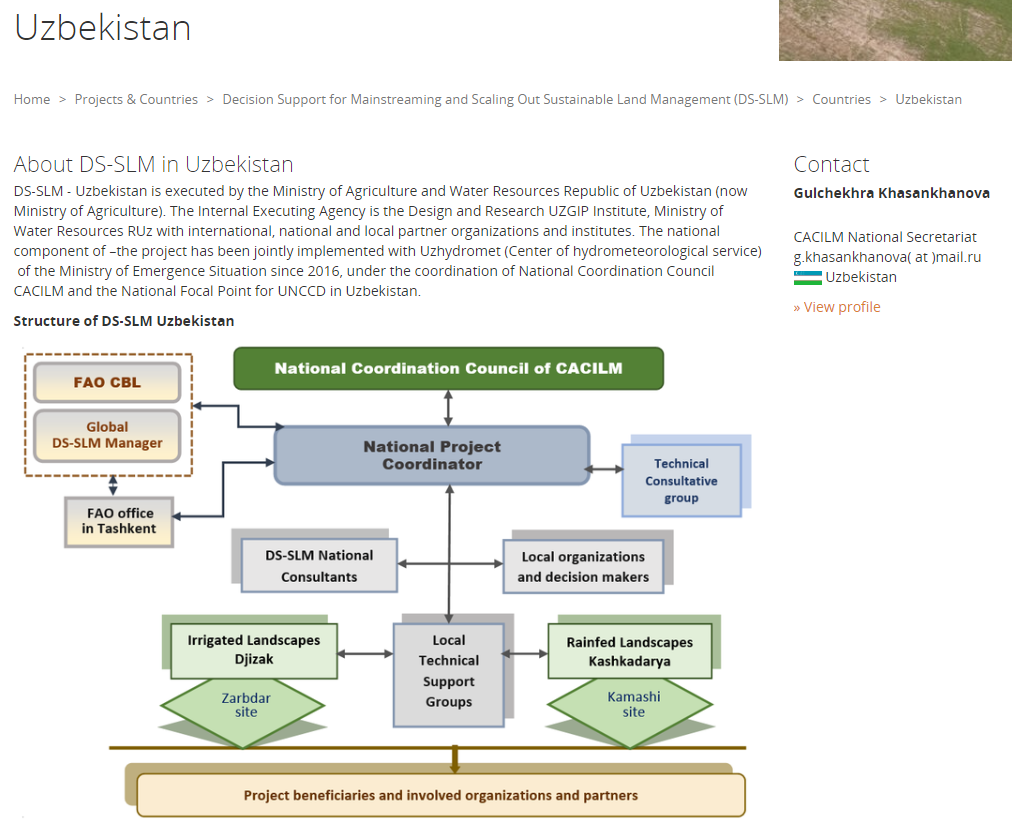 БЛАГОДАРЮ ЗА ВНИМАНИЕ